Add Partner logo
AWS Storage
Introduction: Why choose AWS for storage
Speed, Agility, Scale
Compelling Economics
Reduce risk
Easy to Use
Pay as you go
No risky capacity planning
No need to provision for redundancy or overhead
Durable and Secure
Avoid risks of physical media handling
Self service administration
SDKs for simple integration
No Commitment
Reduce time to market
Focus on your business, not your infrastructure
Global Scale
Understanding Durability
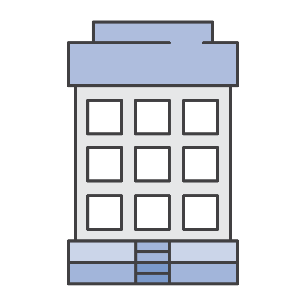 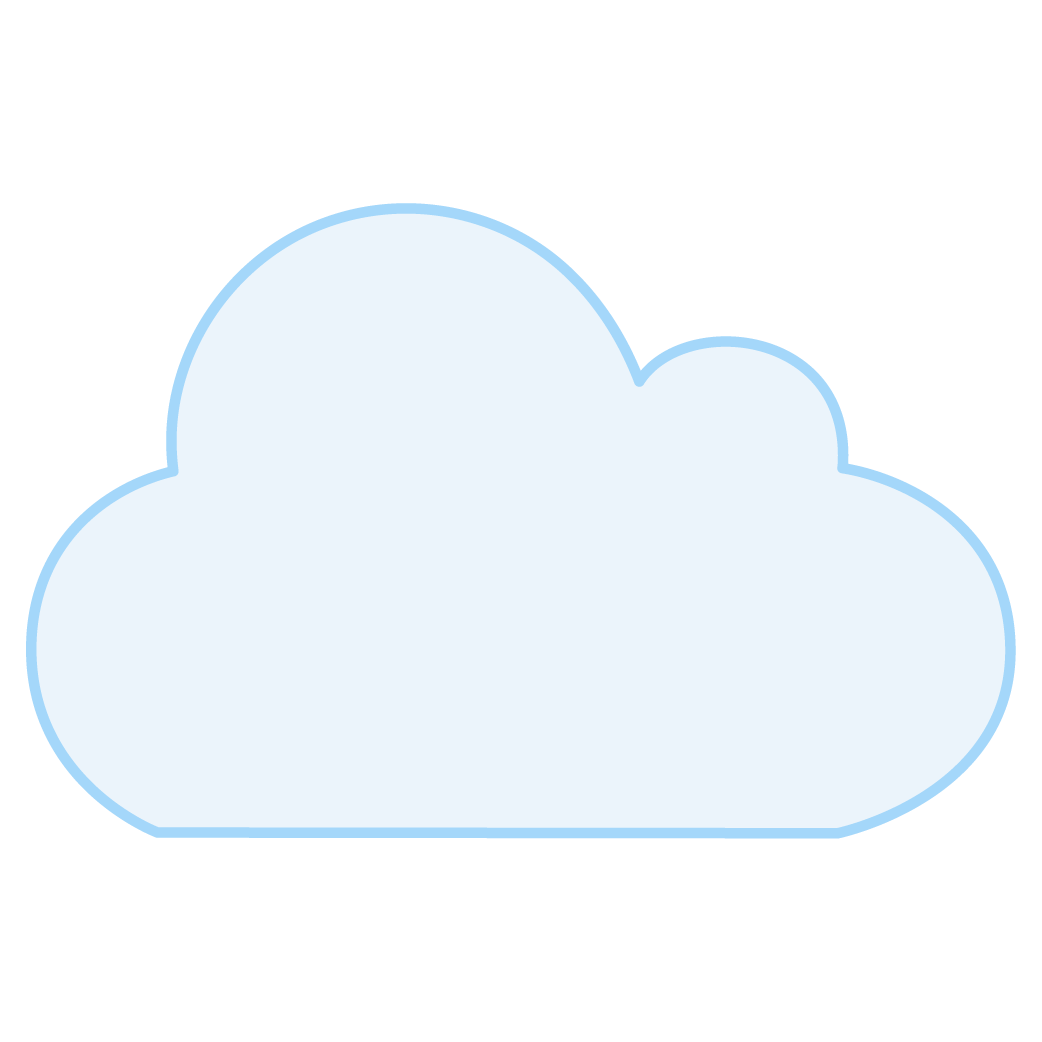 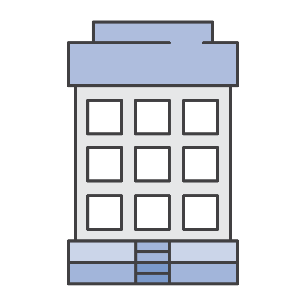 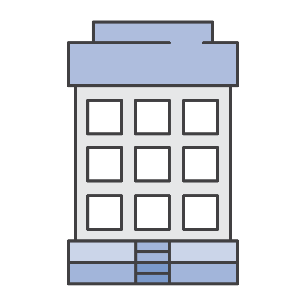 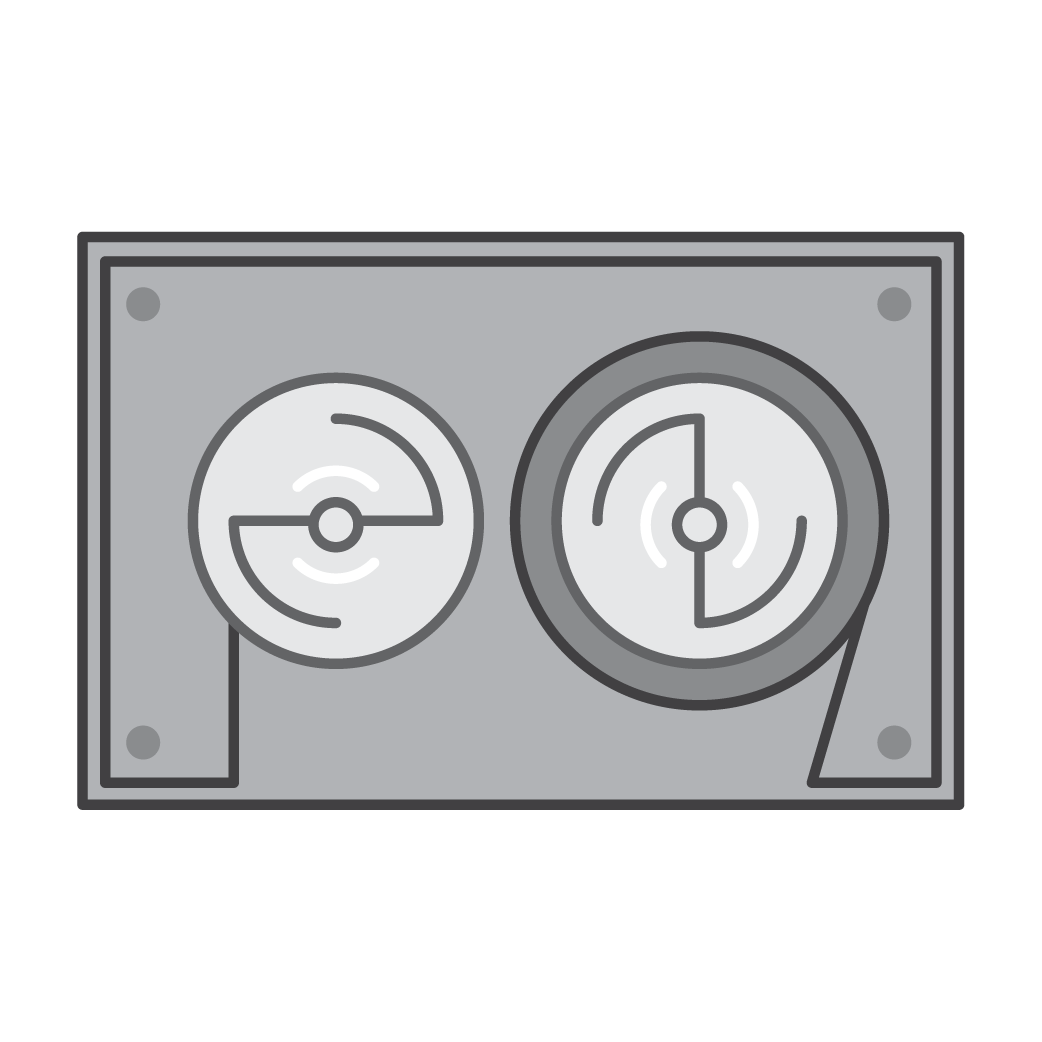 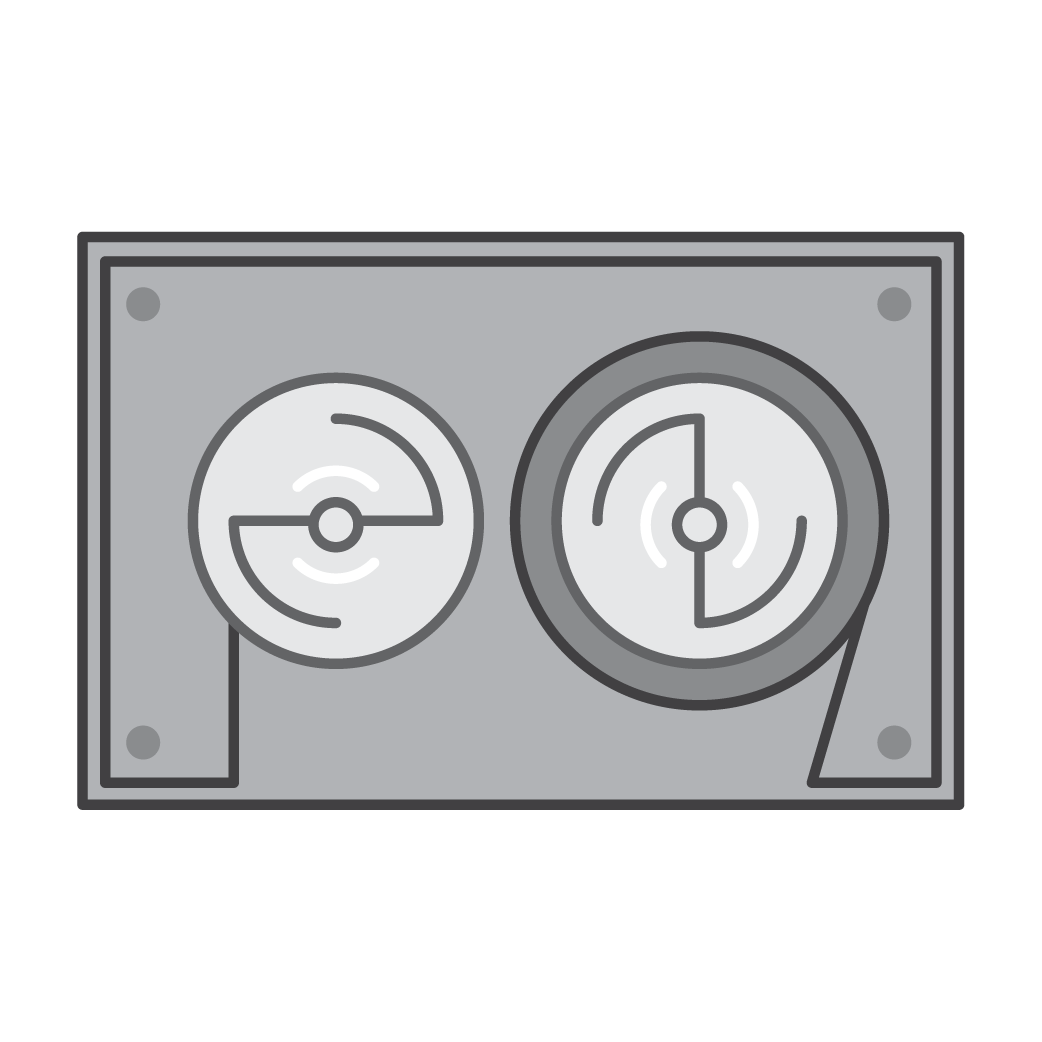 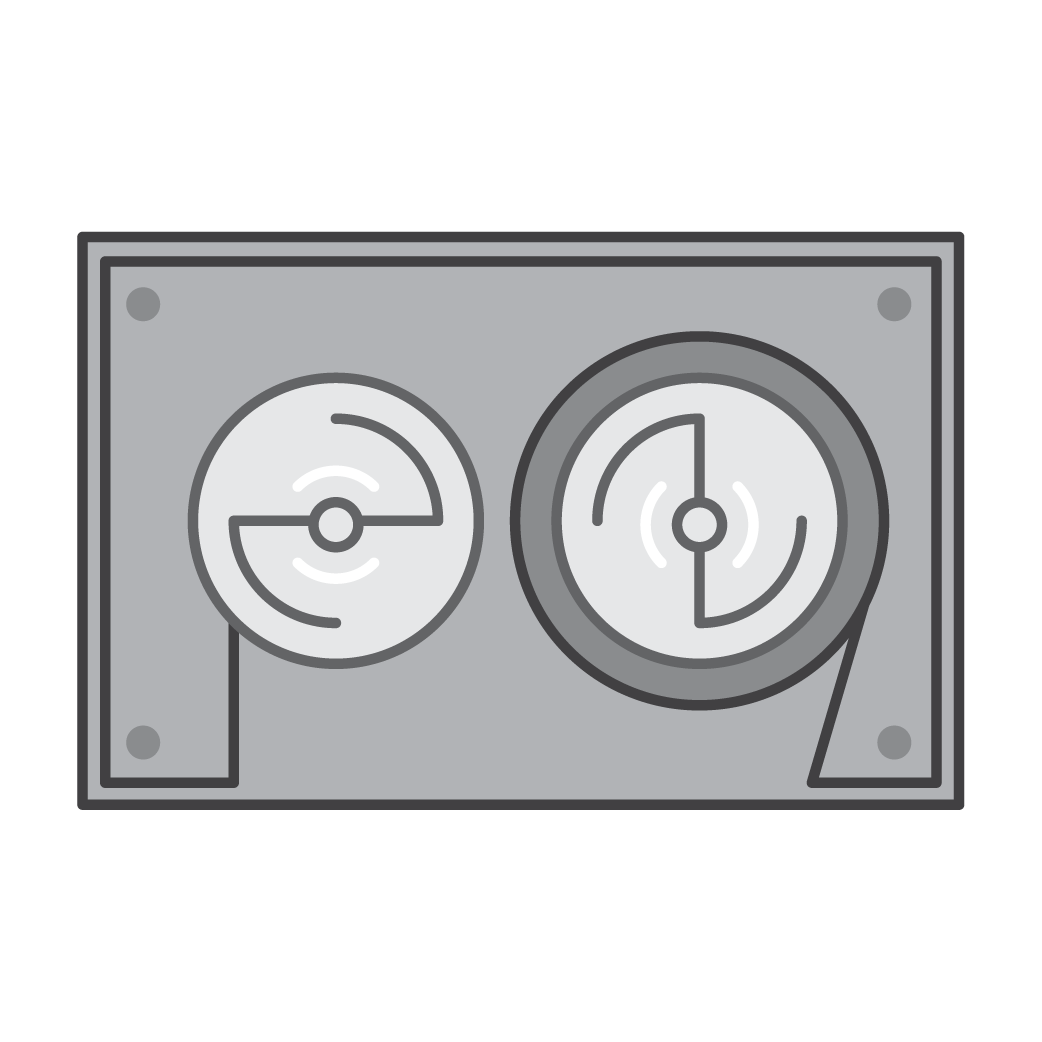 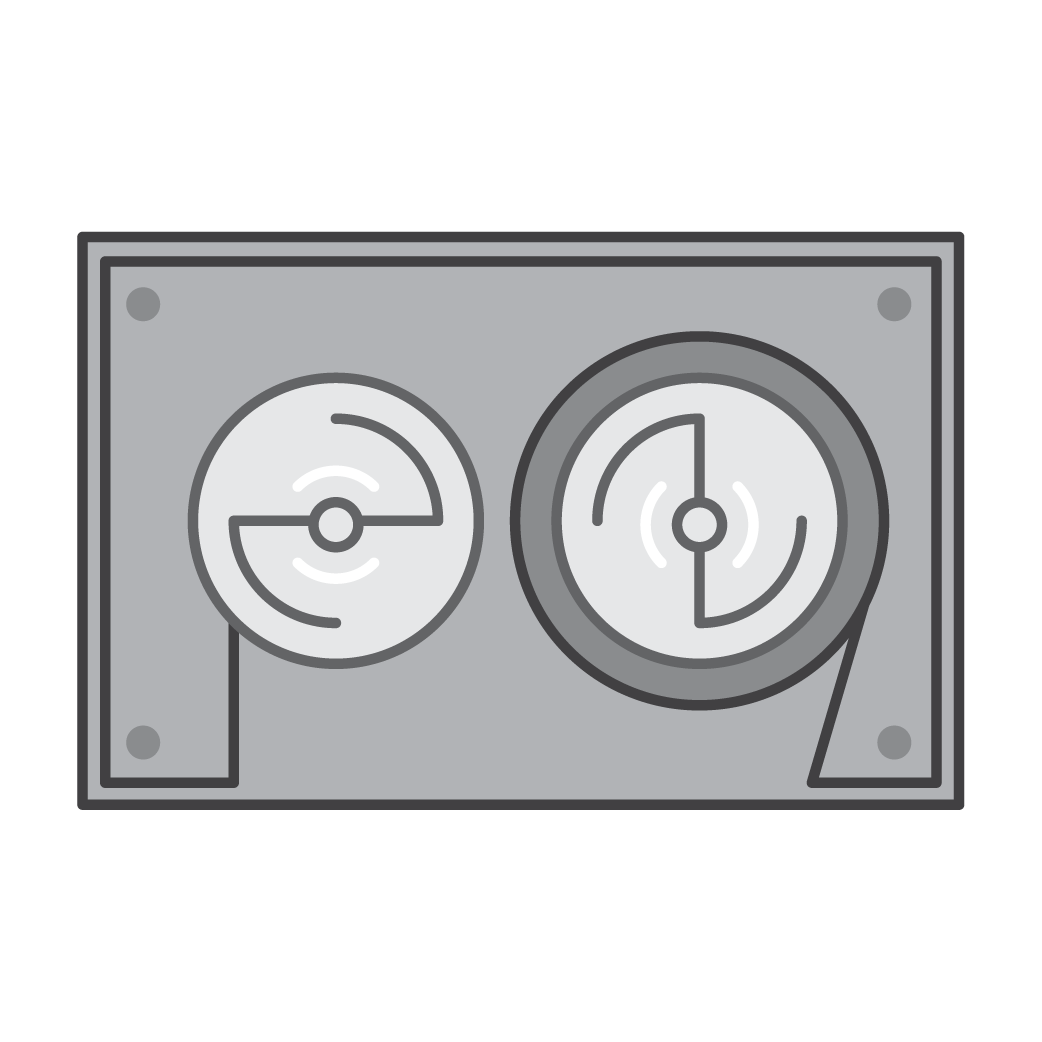 Two copies on one site
Copies on two sites
designed for 99.999999999% durability
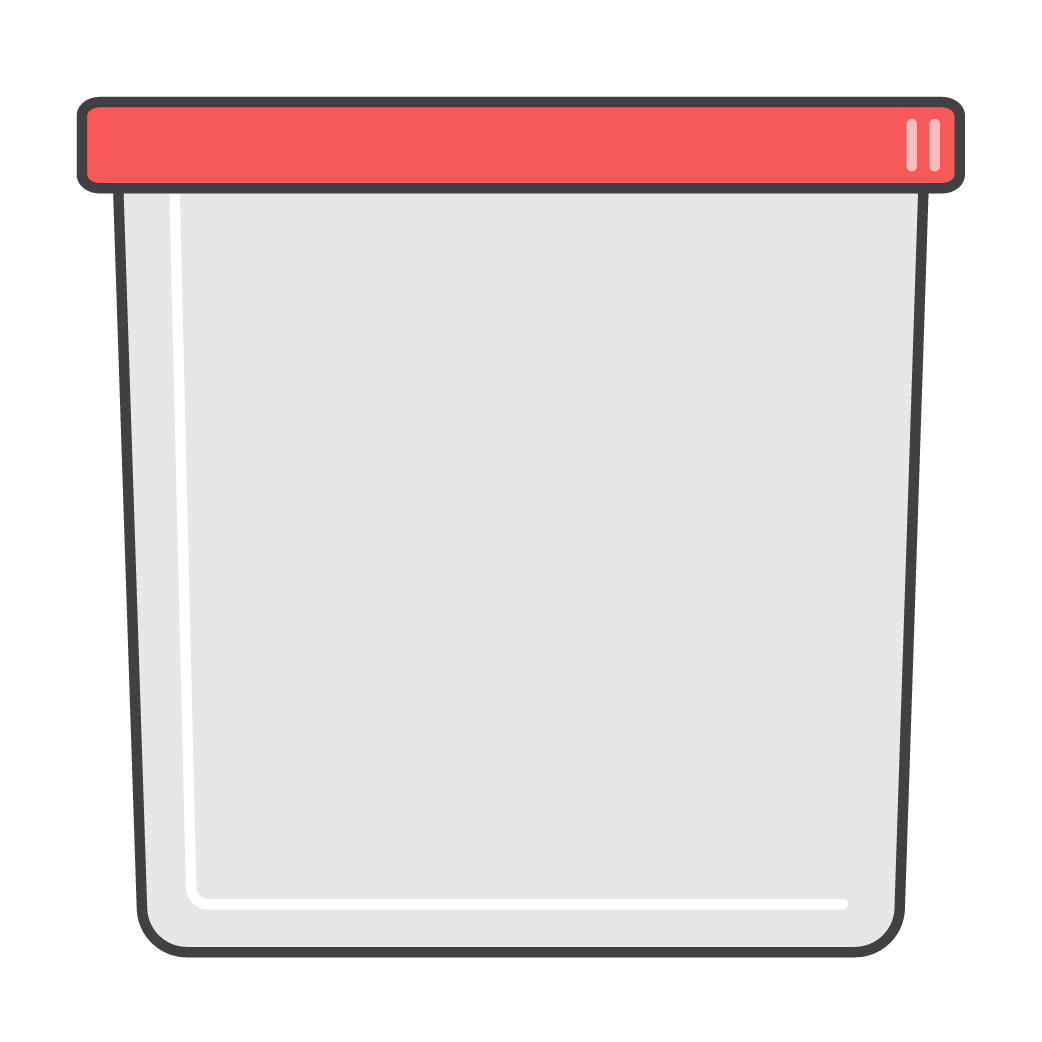 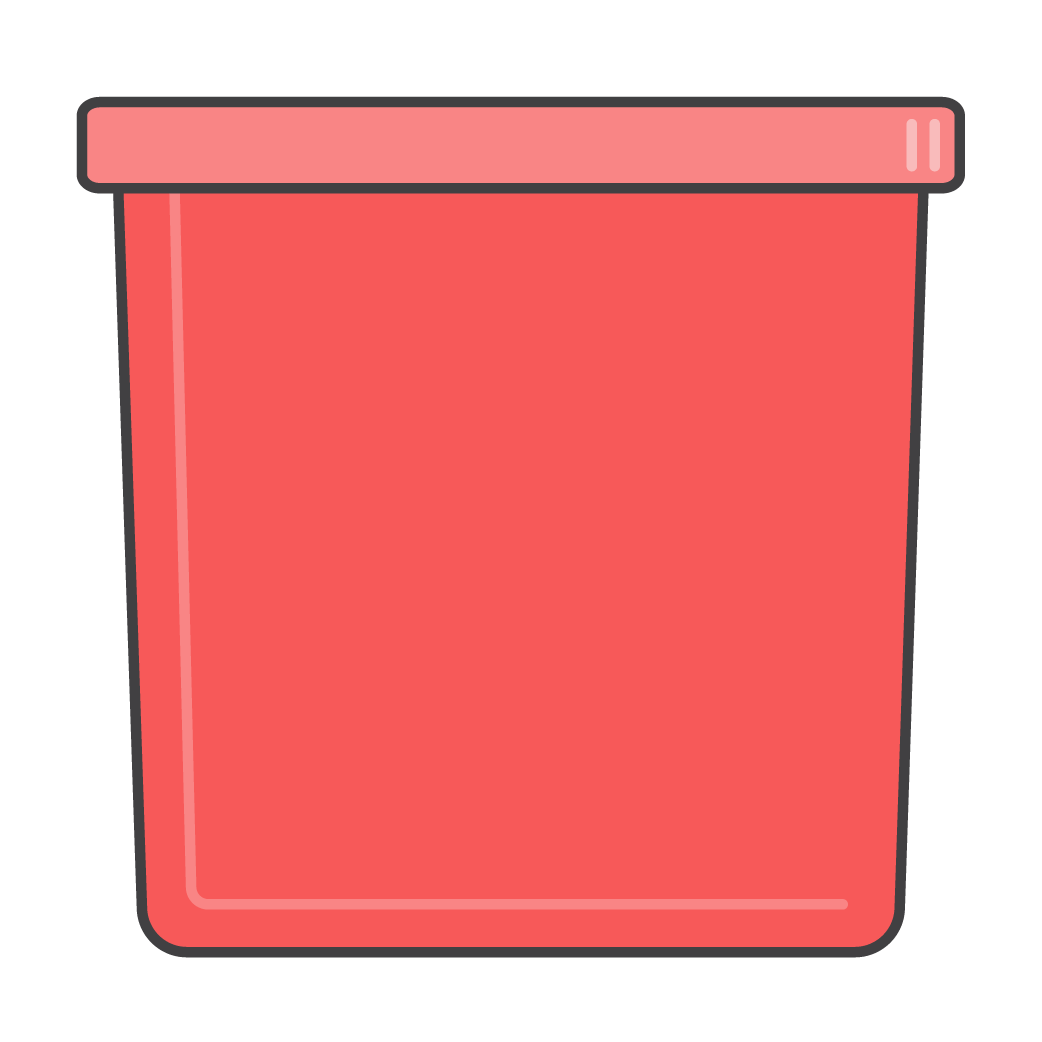 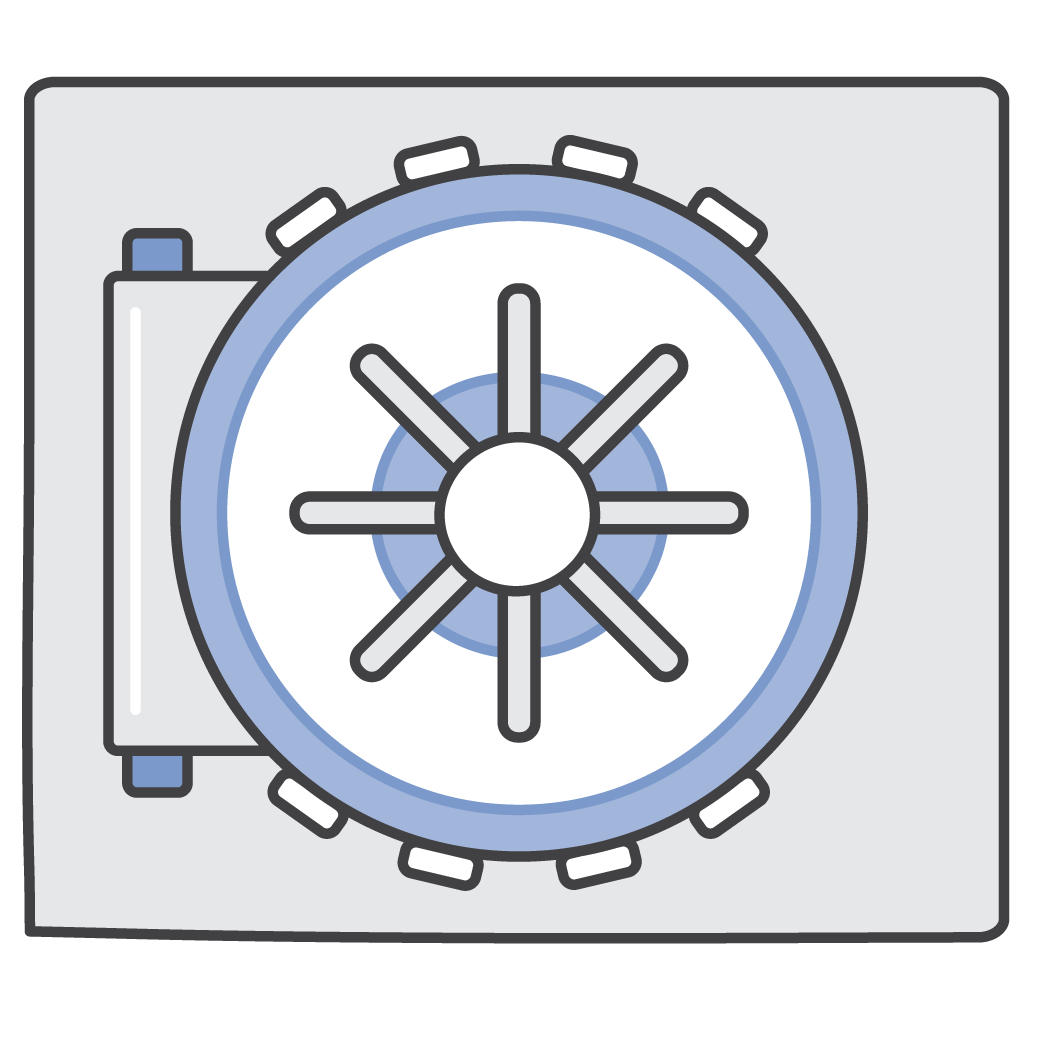 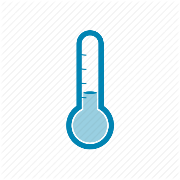 Standard
IA
Glacier
copies in three AZ
designed for
99.999% durability
designed for 99.99% durability
[Speaker Notes: 11 9’s of durability is greater than most organizations would be able to accomplish on their own. For example, 11 9’s of durability corresponds to a loss of an object every 10,000 years out of 10M objects stored.]
More choice for more applications
Re-host
Block storage
Re-platform
File storage
General Purpose SSD
Provisioned IOPS SSD
Throughput-Optimized HDD
Cold HDD
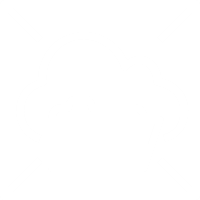 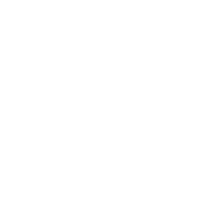 EFS
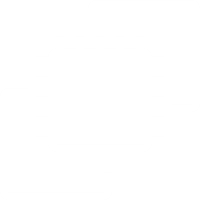 AWS Storage Gateway Family
Amazon EFS
FSx for Windows
FSx for OnTap
Amazon EC2
FSx for Lustre
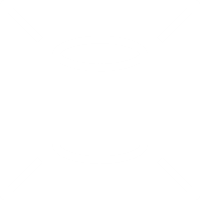 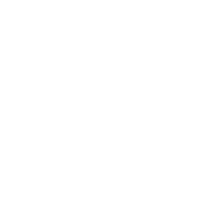 FSx for OpenZFS
Amazon FSx
Amazon EBS
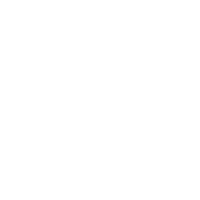 Object storage
Amazon FSx for Lustre
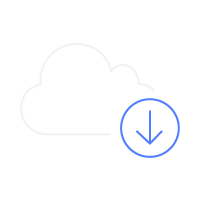 Backup
S3 Standard
S3 Standard-IA
AWS Backup
S3 One Zone-IA
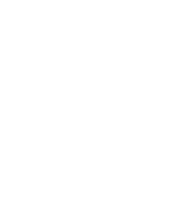 S3 Intelligent-Tiering
S3 Glacier Instant Retrieval
Amazon S3
Re-architect
S3 Glacier Flexible Retrieval
S3 Glacier Deep Archive
[Speaker Notes: AWS has been helping customers on their cloud journey for almost 13 years now. We’ve helped customers like Netflix, that built their entire infrastructure on AWS, to General Electric, who moved 9000 applications from on-premises to AWS, to Pinterest, that started on AWS and continues to build on top of it today. That is why AWS storage is so broad and deep – it’s feedback from over a decade of use at scale that drives 90-95% of our roadmap. And, we’ve learned a lot. I wanted to share some observations of adoption patterns we see for how customers have taken this cloud journey with storage.

Let’s talk about re-host first. This is typically “lift and shift” where you take your workloads, typically delivered on virtual machines, and migrate it as-is onto AWS.  It’s also a good way to get some quick wins. GE didn’t start moving to the cloud by saying we’re going to move 9000 applications. GE started their cloud journey with an aggressive tops-down goal of moving 50 applications in 30 days. When you take a strong leadership position like that, your organization will find a way to get those quick wins, whether it’s rehosting or any of these other patterns that I’m going to talk about.  

When Lionsgate decided to move (‘Lift-And-Shift’) their SharePoint and SAP deployments to AWS, they were able to reduce their time-to-deployment from weeks to days or hours. This quicker turnaround has been a win for their IT department and opened the doors to additional workloads moving from test and development to production. Using AWS has allowed them to avoid investing in a new data center, saving $1M+ in three years. They estimate that AWS will save them 50% over a traditional hosting facility.
Re-platform means lifting an existing application to the cloud and adopting bits and pieces of the new AWS platform to change your application. In the database world, [1]you could spin up EC2 instances, install MySQL, and then migrate a database. However, you could re-platform by using our RDS service and let AWS manage that database for you. In the storage world, that means taking an existing application that depends on an underlying shared file system, that an on-prem Network-attached Storage server might provide for example, and spinning up a new EFS file system that can be a drop-in replacement for the application’s storage layer. A fully managed file system like EFS removes all of the provisioning and administration overhead of an on-prem product and let’s you focus on migrating the application itself to the AWS Cloud. This allowed the BBC to migrate their Red Button service to the AWS Cloud without having to spend the time or money to re-write core components that depend on a POSIX-compliant file system, and for less cost than running their on-prem NFS server. This approach also allows you to get those quick wins. You’re still using similar technologies but have moved over to managed implementations like EFS. It’s an easy optimization. 

And finally re-architecting, which is building your application to take [2] full advantage of AWS cloud services. This also applies to any new application that you are writing today. There is no reason you shouldn’t be writing your new applications in the cloud. You get the advantages from the start. But it’s also game changing for your existing business critical applications. Many times this is used as a way to modernize [3]applications you have been running for years. FINRA is the regulatory body of the US stock exchanges. Five years ago, when FINRA was first moving to the cloud, they looked at different options for their cloud journey. They could have started with any of the options you see here, but decided to go with re-architecting their core application to detect fraud within 24 hours of market close. They did that because it was too important not to. FINRA believed that they needed the cloud for the core of their mission which was to be the watchdog of the consumer investor, and the only way to do that was to achieve the maximum agility that they could possibly get. And now FINRA is doing 500 billion validation checks on trades daily, all running on AWS.
 
[4]And it’s fairly common to use one or more of these patterns together when charting your course and journey to the cloud!


You told us you needed an SMB file storage solution. 
You told us you needed a better solution to run Lustre for your HPC and Machine Learning workloads. 
You told us you wanted a solution to back up key AWS resources. Our roadmap is driven by your feedback.

We are continually expanding our portfolio. We have

1/ Amazon S3 Intelligent-Tiering is a S3 storage class that automatically optimizes customers’ storage costs for data with unknown or changing access patterns by moving data to the most cost-effective storage tier.

2/ Amazon S3 Glacier Deep Archive is a storage class that delivers the lowest cost of any storage service, at less than 1/10th of one cent per gigabyte per month.

3/ Amazon FSx for Windows File Server provides fully managed Windows-based shared file storage designed to help customers lift-and-shift their applications to AWS.

4/ Amazon FSx for Lustre is a fully managed file system that is optimized for compute-intensive workloads, such as high-performance computing, machine learning, and media data processing workflows.

5/ Amazon FSx for NetApp ONTAP is a fully managed service that provides highly reliable, scalable, performant, and feature-rich file storage built on NetApp's popular ONTAP file system. 

6/ Amazon FSx for OpenZFS provides fully managed shared file storage built on the OpenZFS file system

7/ Amazon EFS IA is a storage class for Amazon EFS that is designed for files accessed less frequently, enabling customers to reduce storage costs by up to 85% compared to the EFS Standard storage class.

8/ Amazon S3 Glacier Instant Retrieval is a new archive storage class that delivers the lowest cost storage for long-lived data that is rarely accessed and requires milliseconds retrieval. 

9/ Amazon S3 Glacier storage class is now Amazon S3 Glacier Flexible Retrieval;

10/ And we’ve also announced two data transfer services that I’ll talk about a little later.]
Block Storage
Block storage portfolio
Instance storage
Amazon EBS
Snapshots
Temporary block-level storage attached to host hardware that is ideal for storage of information that frequently changes or is replicated across multiple instances
Incremental, point-in-time copiesof your EBS data that can be usedto restore new volumes, expand the size of a volume, or move volumes across Availability Zones
Easy to use, high performance block storage service designed for use with Amazon Elastic Compute Cloud (EC2) for both throughput and transaction intensive workloads
[Speaker Notes: Amazon Elastic Block Store (EBS) is an easy to use, high performance block storage service for use with EC2. EBS volumes attach to your EC2 instances, which means they persist independently from the life of your instance. If an instance happens to go down, your volume remains. EBS is designed for a wide range of workloads, which we will cover in a later slide. You can use EBS to take advantage of the benefits of cloud storage and scale both throughput and transaction intensive workloads to virtually any capacity. 

EBS is highly performant: Highly demanding, mission-critical applications such as SAP, Oracle, and Microsoft products are widely deployed on EBS. SSD-backed options include a volume designed for high performance applications and a general purpose volume that offers strong price/performance for most workloads. For high performance workloads, EBS delivers single-digit millisecond latency and burst capacity. HDD-backed volumes are designed for large, sequential workloads such as big data analytics engines, log processing, and data warehousing. For these workloads that move large amounts of data, EBS volumes can deliver up to gigabyte throughput. 

EBS is easy to use: Creating, using, and protecting volumes is simple. Elastic Volumes capability allows you to increase storage, tune performance up and down, and change volume types without any disruption to your workloads. EBS also offers a fully managed EBS backup service that stores data in Amazon S3. We call this EBS Snapshots. Snapshots let you geographically protect your data and achieve business continuity. We also offer Amazon Data Lifecycle Manager (DLM), an easy-to-use tool for automating snapshot management without any additional overhead or cost.

EBS is reliable: Our architecture is built for mission-critical applications. Volumes are designed to protect against failures by replicating within the Availability Zone (AZ), offering 99.999% availability and an annual volume failure rate (AFR) of between 0.1%-0.2%

Finally and most importantly, EBS is extremely secure. In everything we do, we treat security as the #1 priority. On top of advanced key management and volume encryption features, we constantly look for new ways to innovate and make security easier and more robust for our customers. Earlier this year, we announced the ability to encrypt newly created EBS volumes by default with a single setting in your account. This means customers no longer have to find volumes to encrypt manually, and all newly created data in EBS will be encrypted.]
EBS is designed for a wide range of workloads on EC2
Non-relational/NoSQL databases
Enterprise applications
Relational databases
Big data analytics
File/media
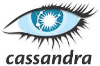 SAP ERP, Oracle ERP, Microsoft SharePoint, Microsoft Exchange
Kafka, Splunk, Hadoop, Data warehousing
MySQL, PostgreSQL, SQL Server, Oracle DB, SAP HANA
CIFS/NFS, transcoding, encoding, rendering
Cassandra, MongoDB, CouchDB
LOW LATENCY AND CONSISTENT, HIGH IOPS AND THROUGHPUT

SCALABLE WITHOUT DISRUPTION TO YOUR WORKLOAD

99.999% AVAILABILITY AND AN ANNUAL FAILURE RATE (AFR) OF BETWEEN 0.1%–0.2%
[Speaker Notes: EBS is an extremely versatile storage solution. Here is a look at some of the workloads EBS is typically used for. 

Common enterprise-scale relational databases such as SQL Server, Oracle, and SAP are widely deployed on EBS, as well as open source relational and NoSQL databases such as MySQL and PostgreSQL, Cassandra, MongoDB, and CouchDB.

Building on EBS offers the flexibility to choose any instance and volume for your requirements.

https://www.slideshare.net/AmazonWebServices/optimizing-storage-for-big-data-workloads

EBS is also used for: 
Big data analytics engines such as Kafka, Splunk, Hadoop, and Data Warehousing applications
File system and media workflows
Other enterprise applications such as VMware, Microsoft SharePoint, Exchange
Containerized workloads
Business continuity and disaster recovery]
Fully managed backup with EBS Snapshots
Backup
Restore
Low costIncremental backups do not duplicate data and reduce storage costs
ProtectionSnapshots are storedin Amazon S3
AgilityQuickly restore volumes across Availability Zones within a region
[Speaker Notes: As with any type of storage, we encourage our customers to have a robust, secure backup strategy in place to secure data. EBS offers a fully managed backup tool built-in with EBS Snapshots. 

Snapshots are point-in-time copies of your data that are stored in Amazon S3. They can be used to instantiate multiple new volumes, expand the size of a volume, or move volumes across Availability Zones. When a new volume is created, you may choose to create it based on an existing Amazon EBS snapshot. In that scenario, the new volume begins as an exact replica of the snapshot.

Snapshots give you immediate access to Amazon EBS volume data, the ability to resize EBS volumes. You can also share EBS Snapshots and copy Snapshots across AWS regions. 

EBS Snapshots can also have FSR (Fast Snapshot Restore) enabled – so the volume is delivered fully initialized and without any IO penalty when a block is accessed for the first time.

Snapshot functionality provides you geographic protection of your data and enables you to achieve business continuity for your organization.]
Amazon Elastic File System
Amazon Elastic File System (Amazon EFS)
Simple, serverless, set-and-forget, elastic file system for AWS compute
Performant and cost-optimized
Serverless shared storage
Simple and highly reliable
Serverless and scalable
No provisioning, scale capacity, connections, and IOPS
Elastic
Pay only for capacity used
Performance built-in, scales with capacity
Performant
10s of GB/s of throughput and 500,000+ IOPS
Highly durable and availableDesigned for 11 9s of durability 
99.99% availability SLA
Four storage classes 
Automatic lifecycle-based cost optimization
Full AWS compute integration
EC2 Instances, containers, and serverless
Supports 10,000s of connections
[Speaker Notes: So what is Amazon EFS?  We launched EFS back in 2016 to give customers a super simple, ’set and forget’, fully managed, cloud-native file system.  You can get up and running in just seconds in as little as two clicks, and have petabyte-scale elastic storage that’s trivially easy to use. EFS provides the capabilities and integrations you need to confidently run business-critical apps needing shared file storage in the cloud.

EFS is elastic, automatically scaling up or down as you add or remove files, and you pay only for what you use.  Your performance automatically scales with your capacity. Which, by the way, EFS file systems scale to petabytes in size.

EFS is also highly available and designed to be highly durable.  We offer a 4 9s availability SLA and we’re designed for 11 9s of data durability.  To achieve these levels of availability and durability, all files and directories are redundantly stored within and across multiple Availability Zones or AZs.  EFS file systems can withstand the full loss of a single AZ, while still providing the same quality of service in the other AZs.

EFS is serverless, you don’t need to provision or manage any infrastructure or capacity. And as your workload scales up, so does your file system, automatically accommodating any additional storage or connection capacity that you need.

Speaking of connections, EFS file systems support up to 10s of thousands of concurrent clients, no matter the type.  These could be traditional EC2 instances, containers running in one of your self managed clusters or in one of the AWS container services, Elastic Container Service, Elastic Kubernetes Service, and Fargate – or in a serverless function running in AWS Lambda.  You can also access your EFS file systems from on-premises via AWS DirectConnect and AWS VPN.

In terms of performance, EFS file systems provide low, consistent latencies (in the single digit millisecond range for active file system workloads), and can scale to 10s of GB/s of throughput and support over 500,000 IOPS.  We’ll talk more about performance towards the end of this session.

And finally, EFS storage classes provide you with automatic cost-optimization and help you achieve an optimal price/performance blend for your workloads.  With our native lifecycle management capability, files that you aren’t using frequently will be automatically moved from the Standard storage class to the lower-cost EFS Infrequent Access (IA) storage class, completely transparently to users and applications.  IA costs just 2 and a half cents, 92% less than Standard.  And with this built in capability, what we see is roughly 80% of data isn’t accessed frequently, you can achieve an effective storage price of just $0.08/GB-month. Introducing EFS Asteroid, adding two additional single zone storage classes, for a total of four, and cloud file storage starting at just $0.0xxx/GB-Month, and an effective storage price of just $0.0xx/GB-month.]
Performance that scales with your application
Amazon EFS can scale up to 10s of GB/s of throughput and unlimited IOPS
Throughput Modes
Bursting ThroughputAuto-scale throughput based on storage
Provisioned ThroughputUser-defined throughput independent of storage. Additional charges apply.
Performance Modes
General PurposeUp to 35K read and 7K write IOPS
Max I/OUnlimited IOPS (at the file system)
[Speaker Notes: EFS can scale with your application, and has multiple performance and throughput modes that allow you to find the best performance and cost efficiency for each of your workloads.

EFS Max I/O Unlimited IOPS applies to the file system, but not clients. Be sure to clarify that unlimited IOPS is at the file system. Clients connected to the file system still have throughput and IOPS limitations.]
Amazon FSx
[Speaker Notes: Amazon FSx makes it easy and cost effective to launch and run popular file systems that are fully managed by AWS. With Amazon FSx, you can leverage the rich feature sets and fast performance of widely-used open source and commercially-licensed file systems, while avoiding time-consuming administrative tasks such as hardware provisioning, software configuration, patching, and backups. It provides cost-efficient capacity with high levels of reliability, and integrates with a broad portfolio of AWS services to enable faster innovation.

Amazon FSx provides two file systems to choose from: Amazon FSx for Windows File Server for business applications and Amazon FSx for Lustre for compute-intensive workloads.]
Amazon FSx for Windows File Server
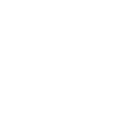 Fully managed file storage built on Windows Server
Easy migration to AWS
[Speaker Notes: Amazon FSx for Windows File Server provides fully managed file storage that is accessible over the industry-standard Server Message Block (SMB) protocol.]
Fully managed Windows file storage means you no longer have to …
Managed hardware
Plan capacity
Procure and purchase hardware
Set up storage servers and volumes
Detect and address hardware failures
Incur high upfront costs
Managed software
Install and configure server software
Set up and configure file systems
Apply Windows updates
Manage software licenses
Manage backups
Monitor security
[Speaker Notes: With FSx for Windows, you no longer have to worry about setting up and provisioning file servers and storage volumes, replicating data, installing file server software updates and patches, managing failover and failback, and manually performing backups.]
Flexible price and performance options
Storage type flexibility (SSD / HDD)
Deployment type flexibility (Single-AZ / Multi-AZ)
Select throughput and storage independently
Choice of in-line snapshots and backups stored in S3
Data deduplication and compression
[Speaker Notes: FSx for Windows offers the flexibility and performance options that allow you to determine the best fit for your workloads – ranging from SSD and HDD storage classes, Single and Multi-AZ deployment options, and the ability to select storage and throughput independently. FSx also supports Windows shadow copies in addition to the integration with AWS backup and the automatic daily backups to S3.

You can also enable data deduplication and compression to automatically reduce costs with redundant data being stored in your FSx filesystem, typically offering a 50-80% savings depending on the type of data being stored.]
Amazon S3
[Speaker Notes: And now we’re going to talk about everyone’s favorite object store, Amazon S3.]
Amazon S3 (Simple Storage Service)
Web accessible object store (through API or HTTPS)
Highly durable (99.999999999% design)
Limitlessly scalable
Multiple Tiers to match your workload
Data Lifecycle Rules
Static Website Hosting
Security, Compliance, and Audit capabilities
Standard Storage Pricing (us-east-1) - $0.023 per GB
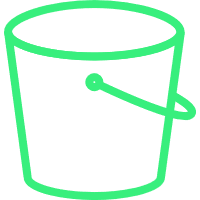 [Speaker Notes: 11 Nines of durability: 99.999999999% - expected loss of 1 object out of 10M stored in 10k years
Pricing: $0.023 per GB for the first 50 TB/ Month then drops to $0.022 – (approx. $23/TB for std, details on classes slide)
https://aws.amazon.com/s3/pricing/]
Your choice of object storage classes
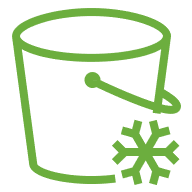 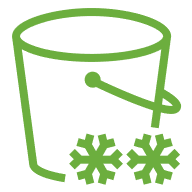 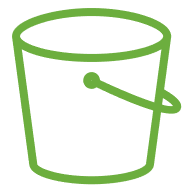 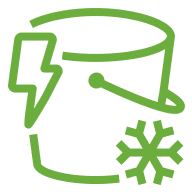 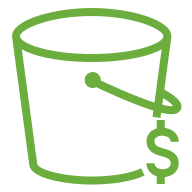 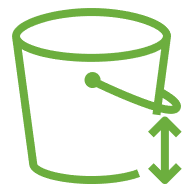 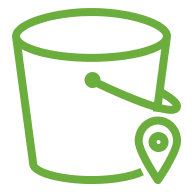 S3 Glacier 
Instant Retrieval
S3 Glacier 
Deep Archive
S3 Glacier 
Flexible Retrieval
S3 Standard
S3 One Zone-IA
S3 Intelligent-Tiering
S3 Standard-IA
Access Frequency
Infrequent
Frequent
Archive data
Select 12 or 48 hours
> 3 AZ
$0.00099/GB - ($1.01/TB)
Retrieval fee per GB
Min storage duration
Min object size
Archive data
Select minutes or hours
> 3 AZ
$0.0036/GB – ($4.10/TB)
Retrieval fee per GB
Min storage duration
Min object size
Re-creatable, less accessed data
Milliseconds access
1 AZ
$0.0100/GB
Retrieval fee per GB
Min storage duration
Min object size
Archive data instant retrieval
Milliseconds access
> 3 AZ
$0.0040/GB
Retrieval fee per GB
Min storage duration
Min object size
Data with changing access patterns
Milliseconds access
> 3 AZ
$0.023 to $0.0125/GB ($0.004 to $0.00099/GB Archive)
No retrieval fees
Monitoring fee per Obj.
Min storage duration
Min object size
Infrequently accessed data
Milliseconds access
> 3 AZ
$0.0125/GB
Retrieval fee per GB
Min storage duration
Min object size
Active, frequently accessed data
Milliseconds access
> 3 AZ
$0.023/GB
[Speaker Notes: Amazon S3 offers a range of storage classes designed for different use cases. These include S3 Standard for general-purpose storage of frequently accessed data; S3 Intelligent-Tiering for data with unknown or changing access patterns; S3 Standard-Infrequent Access (S3 Standard-IA) and S3 One Zone-Infrequent Access (S3 One Zone-IA) for long-lived, but less frequently accessed data; and Amazon S3 Glacier (S3 Glacier) and Amazon S3 Glacier Deep Archive (S3 Glacier Deep Archive) for long-term archive and digital preservation.]
S3 Management Features
Organize
Monitor
Replicate & Tier
Modify
S3 Lifecycle
S3 Storage Class Analysis
S3 Intelligent-Tiering
Cross-Region Replication
Replication Time Control (RTC)
S3 Event Notifications + Lambda
S3 Batch Operations
S3 Object Lock
S3 Object Lambda
S3 Tagging
S3 Prefixes
S3 Versioning
CloudWatch
CloudTrail
S3 Event Notifications
S3 Inventory
S3 Glacier Restore Notifications
S3 Storage Lens
AWS Config
[Speaker Notes: S3 gives you robust capabilities to manage access, cost, replication, and data protection. S3 Access Points make it easy to manage data access with specific permissions for your applications using a shared data set. S3 Replication manages data replication within the region or to other regions. S3 Batch Operations helps manage large scale changes across billions of objects. S3 Storage Lens delivers organization-wide visibility into object storage usage and activity trends. Since S3 works with AWS Lambda, you can log activities, define alerts, and automate workflows without managing additional infrastructure.

Store your data in Amazon S3 and secure it from unauthorized access with encryption features and access management tools. S3 is the only object storage service that allows you to block public access to all of your objects at the bucket or the account level with S3 Block Public Access. 

With S3 Object Lambda, you can add your own code to S3 GET requests to modify and process data as it is returned to an application.]
S3 Access Management & Security
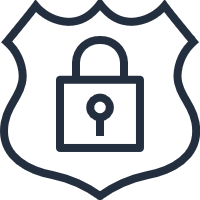 Deep integration with AWS Identity and Access Management (IAM)
Access Control Lists (ACLs), S3 bucket policies, and S3 Access Points
Query String Authentication
Audit Logs
S3 supports both server-side & client-side encryption
S3 Block Public Access to ensure S3 buckets and objects do not have 
	public access
Amazon Macie to discover, classify, and protect sensitive data stored in Amazon S3
Access Analyzer for S3
Amazon S3 Object Lock
AWS PrivateLink for S3
Amazon GuardDuty for S3
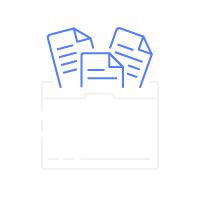 [Speaker Notes: * Deep integration with AWS Identity and Access Management (IAM) for user access management* Access Control Lists (ACLs) to make individual objects accessible to authorized users* bucket policies to configure permissions for all objects within a single S3 bucket* Query String Authentication to grant time-limited access to others with temporary URLs* Audit Logs that list the requests made against your S3 resources* S3 supports server-side (with three key management options) and client-side encryption* S3 Inventory to check the encryption status of S3 objects* S3 Block Public Access is a set of security controls to ensure S3 buckets and objects do not have public access* Amazon Macie to discover, classify, and protect sensitive data stored in Amazon S3]
NEW
New S3 Features
S3 Mountpoint (Alpha)
Object Replication Status Visibility
Data Exchange for S3
Automatic Encryption of New Objects
VPC Interface Endpoints for S3
Automatic enabling of S3 Block Public Access on new Buckets
Automatic disabling of S3 Access Control Lists (ACL’s) on new Buckets
[Speaker Notes: Mountpoint for Amazon S3, a new open source file client that delivers high throughput access, lowering compute costs for data lakes on Amazon S3. Mountpoint for Amazon S3 is a file client that translates local file system API calls to S3 object API calls like GET and LIST. It is ideal for read-heavy data lake workloads that process petabytes of data and need Amazon S3’s high elastic throughput to scale up and down across thousands of instances.
Object Replication Status - Amazon S3 adds a new Amazon CloudWatch metric that can be used to diagnose and correct S3 Replication configuration issues more quickly. The OperationFailedReplication metric, available in both the S3 console and in Amazon CloudWatch, gives you per-minute visibility into the number of objects that did not replicate to the destination bucket for each of your replication rules.
Virtual Private Cloud (VPC) interface endpoints for Amazon S3 now offer private DNS options that can help you more easily route S3 requests to the lowest-cost endpoint in your VPC. With private DNS for S3, your on-premises applications can use AWS PrivateLink to access S3 over an interface endpoint, while requests from your in-VPC applications access S3 using gateway endpoints. Routing requests like this helps you take advantage of the lowest-cost private network path without having to make code or configuration changes to your clients.
Data Exchange for S3
It is helping customers easily find, subscribe to, and use third-party data files for faster time to insight, storage cost optimization, simplified data licensing management, and more. This feature is intended for subscribers who want to use third-party data files directly from data providers’ Amazon Simple Storage Service (Amazon S3) buckets, without needing to create or manage data copies, as well as data providers who want to offer in-place access to data hosted in their Amazon S3 buckets.
Subscribers access the same S3 objects that the data provider maintains, helping them optimize storage costs and use the most up-to-date data available, without additional engineering or operational work. Data providers can easily set up AWS Data Exchange for Amazon S3 on top of their existing S3 buckets to share direct access to an entire S3 bucket or specific prefixes and objects; these S3 objects can be server-side encrypted with either customer-managed keys stored in AWS Key Management Service or Amazon S3 managed keys. After setup, AWS Data Exchange automatically manages subscriptions, entitlements, billing, and payment.
Automatic Encryption of New Objects - Amazon S3 now automatically applies S3 managed server-side encryption (SSE-S3) as a base level of encryption to all new objects added to S3, at no additional cost and with no impact on performance. SSE-S3 uses 256-bit Advanced Encryption Standard and has been configured for trillions of objects by customers. This new base level of encryption helps customers meet their encryption requirements, with no changes to applications. Alternatively, customers can still choose to update this default configuration using customer-provided encryption keys (SSE-C) or AWS Key Management Service keys (SSE-KMS).
Starting in April 2023, Amazon S3 will introduce two new default bucket security settings by automatically enabling 
S3 Block Public Access and disabling S3 access control lists (ACLs) for all new S3 buckets.]
Data Transfer & Edge Processing
Many Options for Data Transfer
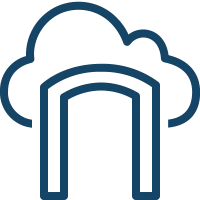 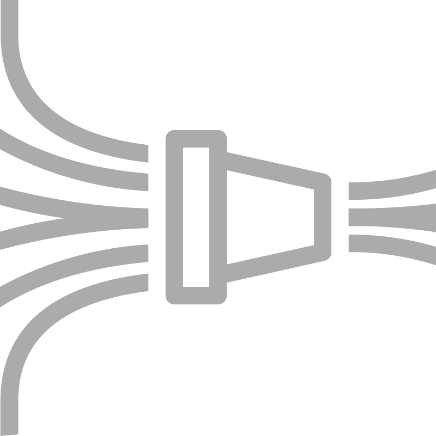 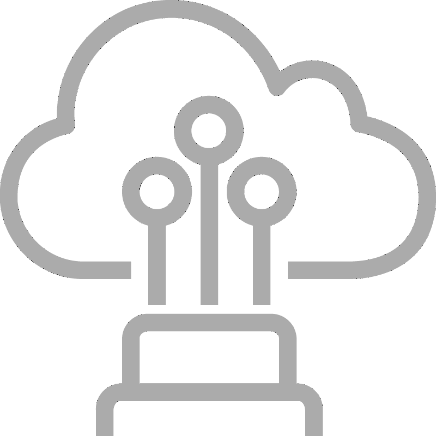 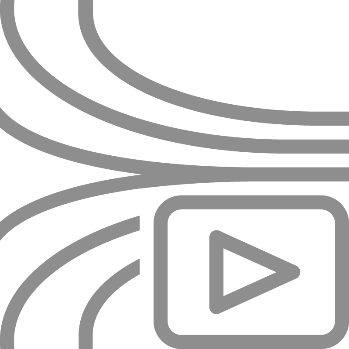 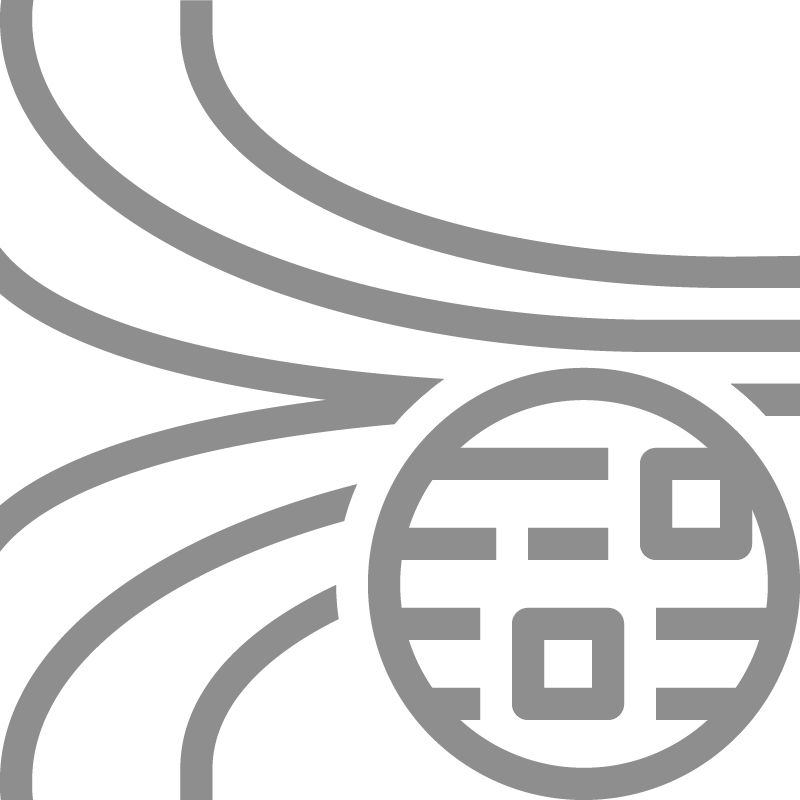 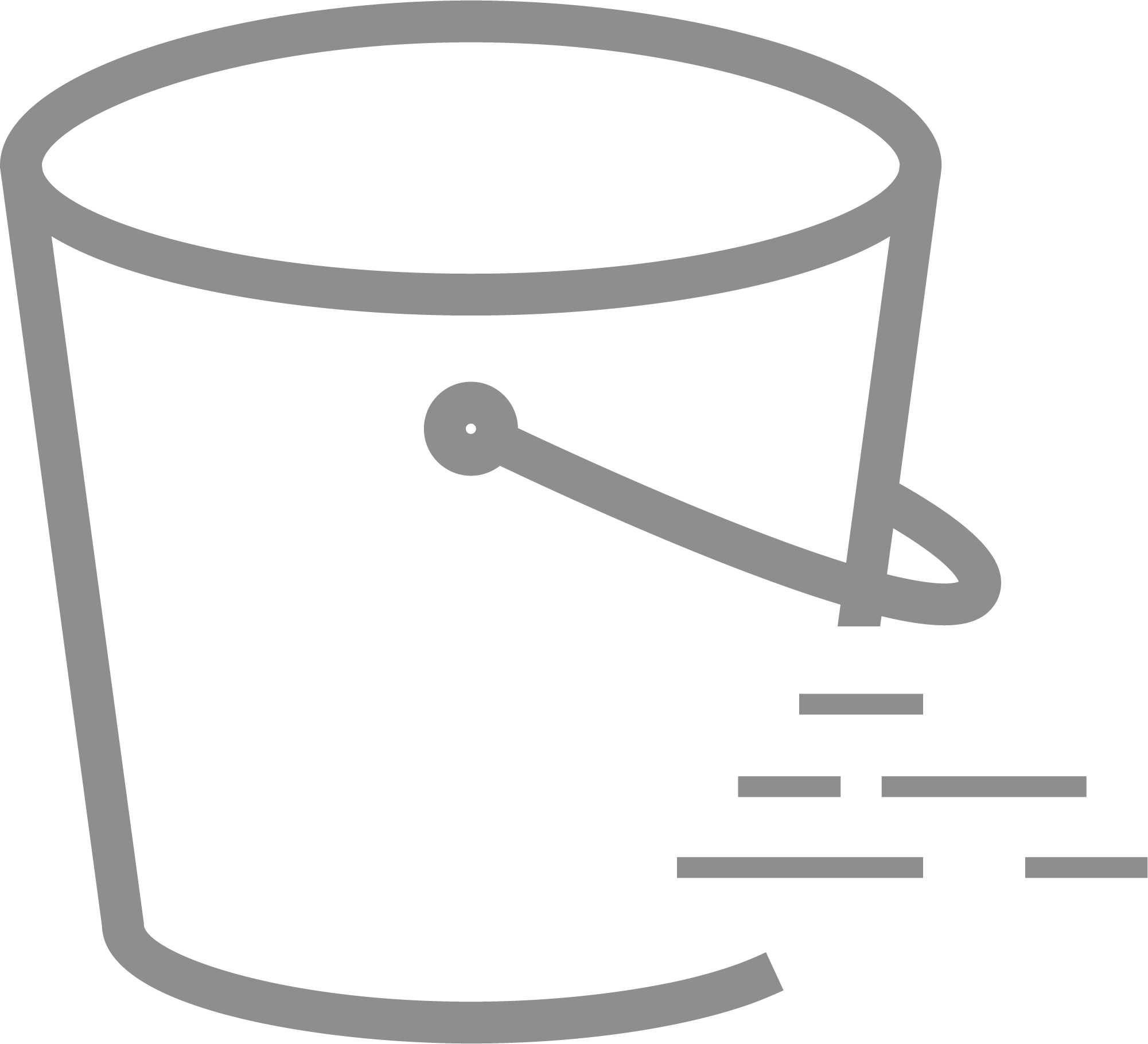 Amazon Kinesis Data Streams
Amazon Kinesis Video Streams
AWS Storage Gateway
AWS Direct Connect
Amazon Kinesis Firehose
Amazon S3 Transfer Acceleration
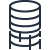 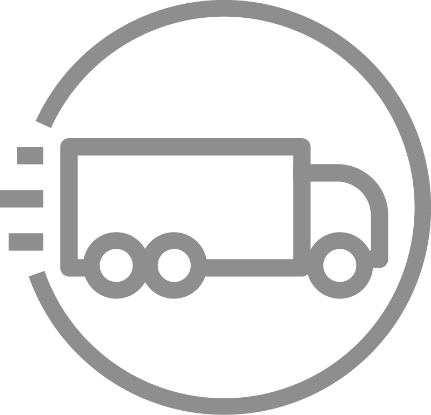 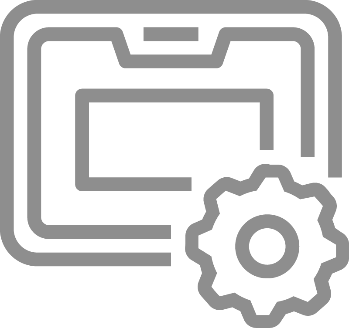 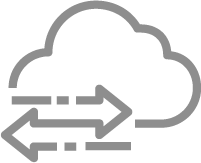 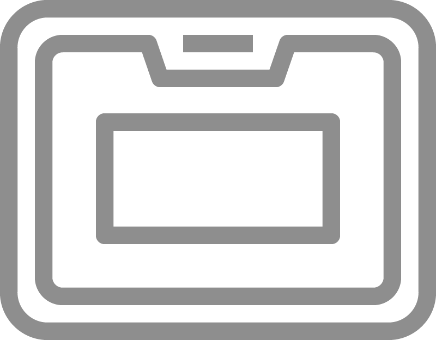 AWS 
Database Migration Service
AWS DataSync
AWS Transfer Family
AWS 
Snowcone
AWS Snowmobile
AWS Snowball Edge
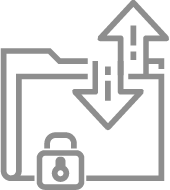 [Speaker Notes: Data Transfer: And once customers have decided to move their data to the cloud, AWS has 11 different ways (more than anyone else) to get data in depending on the nature of the data and the application. We have Direct Connect, which is a private connection between an on-premises data center and an AWS Region. For streaming data, customers can use Kinesis Firehose. To send data in bulk, customers can use Snowball, Snowball Edge, or Snowmobile. AWS DataSync is a data transfer service that automates transferring and synchronizing data from an on-premises NAS over the network to S3 and EFS at speeds up to 10x faster than open source tools like Rsync and Robocopy. And for companies that need to use SFTP to move their data, we have AWS Transfer Family. No matter the use case, we have a data transfer method that fits perfectly.

We’re going to focus on Storage Gateway, Snow Family, and Transfer Family in the next section.]
Add Partner logo
For more information contact our team:xxxxxxxxx